Business Communication: Letters
Letter
A formal correspondence 

Usually used to communicate with people outside of a company

A letter can be sent to someone within the company if a formal correspondence is necessary 

Examples:
Block style
A business letter style

All lines begin along the left margin

First line: current date
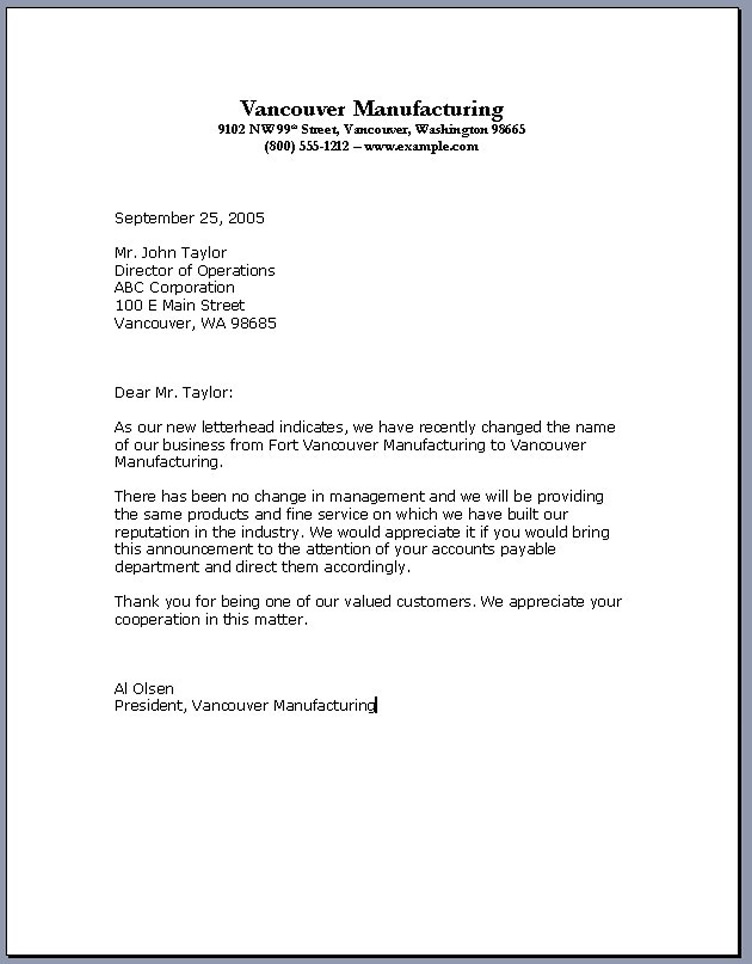 Salutation
A formal greeting

Use a title: Mr., Mrs., or Ms.
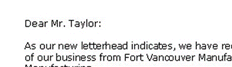 Closing
A formal “goodbye” or “thank you”

Use a typed name and a signed name
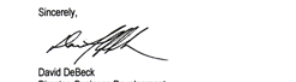 Initials and Enclosures
Initials of the person who typed the letter go below the sender’s typed name (if it’s someone other than the sender)

Enclosures: Other items that will be included in the same envelope
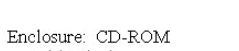 Additional Tips
Letters should be printed on letterhead
-Letterhead: pre-printed corporate stationary on high-quality paper
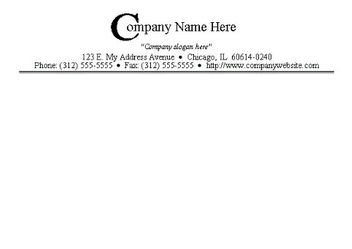 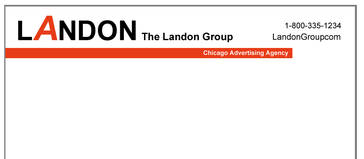 Additional Tips
Spell-check and proofread!!

Letters with errors create an unfavorable impression 

Consider the audience, purpose, tone, and length of the message
Additional Tips
Gain the reader’s interest in the first paragraph 

State your requests clearly, so the reader knows what you want and when you need the request completed

Don’t print a 2-sided letter, continue on a new page
Sample Letter